ZOOM:  
https://saisd.zoom.us/j/8429038001
Bi-Weekly P-TECH/ECHS 
Team Meeting:  04/20/2023 8:30-9:30 AM
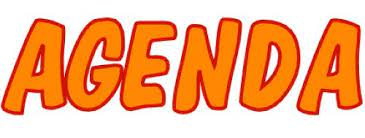 WHAT’S NEXT
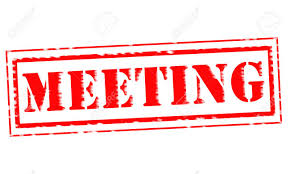 Steering Committee debrief
Flipped model 
Needs Assessment for future meetings

Dual Credit Community Night @ SAISD
April 25th, 2023:  SAISD Central Office Cafe
Crosswalk Review Workshop
May 1-2

PTECH & ECHS Activities YAG Deck
Parent Engagement
WBL (general)
Advisory Meetings
Other
SY 23-24 Rosters
Apply TX
TSIa

EOY Celebrations

Professional Development & Networking Opportunities:  
June 13-15: Houston, TX
		(CCRSM State Summit)
		Registration is open

Educate TX Sub-grant Workgroups

Year 5-6 program FAQs for TEA
Campus CCMR Accountability impact

Recruitment 
Miller:  5/17 TBD
Carrol:  5/5 8:30am-11
Rogers:  5/16 430pm-6pm
Check in
Leadership Moment
Hot Topics (AGENDA)
What’s next
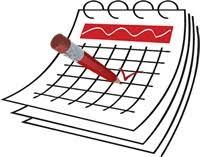 UTSA Academic Calendar
Alamo Colleges Academic Calendar
SAISD Instructional Calendar
SAISD Assessment Calendar
SY 2023-24 Enrollment Information
SAC
SPC
CTE Supply Request form
Advising Syllabus
Workforce Solutions Alamo:  
Local plan
Schoolmint
Schoolinks
Volunteer Background Check
Department Marketing Toolkit
tutor.com
Faculty Development Opportunities
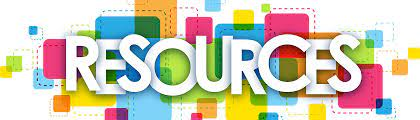 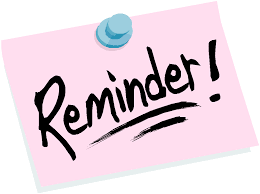 Meeting Norms:

Agree to be fully present
Stay focused on the outcomes for student success
Extend and accept grace; assume positive intent
All voices are heard, valued and equal
TXCCRSM (Educate Texas)
ZOOM:  
https://saisd.zoom.us/j/8429038001
Bi-Weekly P-TECH/ECHS 
Team Meeting:  03/23/2023 8:30-9:30 AM
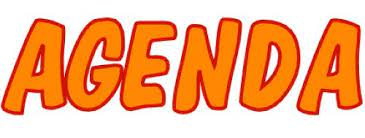 WHAT’S NEXT
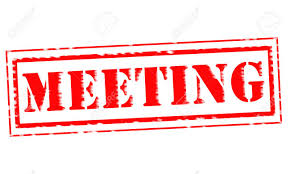 Steering Committee Templates
Three P’s
P-TECH
ECHS
One on one’s:  
10 AM-2 PM

Summer Learning and Bridge Planning and Dual Credit

Crosswalk Review and SY 23-24 Rosters
Professional Development & Networking Opportunities:  
June 13-15: Houston, TX
		(CCRSM State Summit)
		Registration is open


Spring 2023 Steering Committee dates and location(s):

SAISD  Central Office 
SAC:  
P-TECH & ECHS April 13, 2023 1-4 PM rm. 2301

SPC:  
P-TECH April 14th, 2023 1-5PM rm. 2301
ECHS April 19th, 2023 2-5	PM rm. 1300
Steering Committee Presentations

Year 5-6 program FAQs for TEA
Check in
Leadership Moment
Hot Topics (AGENDA)
What’s next
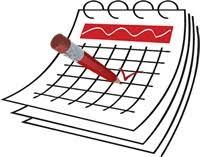 UTSA Academic Calendar
Alamo Colleges Academic Calendar
SAISD Instructional Calendar
SAISD Assessment Calendar
SY 2023-24 Enrollment Information
SAC
SPC
CTE Supply Request form
Advising Syllabus
Workforce Solutions Alamo:  
Local plan
Schoolmint
Schoolinks
Volunteer Background Check
Department Marketing Toolkit
tutor.com
Faculty Development Opportunities
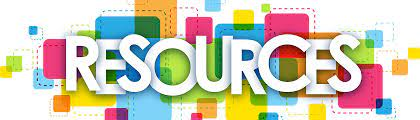 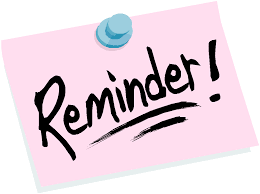 Meeting Norms:

Agree to be fully present
Stay focused on the outcomes for student success
Extend and accept grace; assume positive intent
All voices are heard, valued and equal
TXCCRSM (Educate Texas)
ZOOM:  
https://saisd.zoom.us/j/8429038001
Bi-Weekly P-TECH/ECHS 
Team Meeting:  03/09/2023 8:30-9 AM
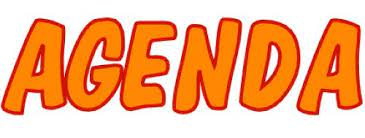 WHAT’S NEXT
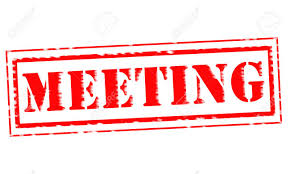 Year 5-6 program FAQs for TEA

Steering Committee Templates 
Three P’s
P-TECH
ECHS

New Pathways
HIgh wage, high demand

Periodic Certification Forms
Summer Learning and Bridge Planning
Crosswalk Review
HSP Summits:
SPC 2/10/2023 (info)
SAC 2/25/2023 

Professional Development & Networking Opportunities:  
June 13-15: Houston, TX
		(CCRSM State Summit)
		Registration is open


Spring 2023 Steering Committee dates and location(s):

SAISD  Central Office 
SAC:  
P-TECH & ECHS April 13, 2023 1-4 PM rm. 2301

SPC:  
P-TECH April 14th, 2023 1-5PM rm. 2301
ECHS April 19th, 2023 2-5	PM rm. 1300
Steering Committee Presentations

Recruitment Opportunities (optional)
Irving Dual Language Academy
Democracy Prep
Check in
Leadership Moment
Hot Topics (AGENDA)
What’s next
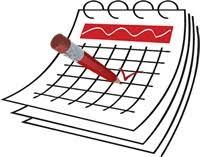 UTSA Academic Calendar
Alamo Colleges Academic Calendar
SAISD Instructional Calendar
SAISD Assessment Calendar
SY 2023-24 Enrollment Information
SAC
SPC
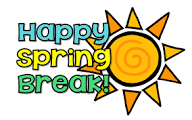 CTE Supply Request form
Advising Syllabus
Workforce Solutions Alamo:  
Local plan
Schoolmint
Schoolinks
Volunteer Background Check
Department Marketing Toolkit
tutor.com
Faculty Development Opportunities
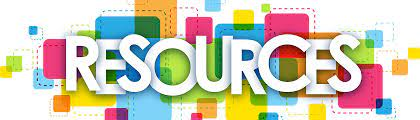 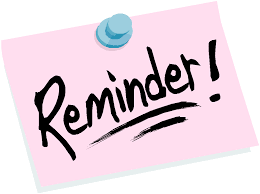 Meeting Norms:

Agree to be fully present
Stay focused on the outcomes for student success
Extend and accept grace; assume positive intent
All voices are heard, valued and equal
TXCCRSM (Educate Texas)
ZOOM:  
https://saisd.zoom.us/j/8429038001
Bi-Weekly P-TECH/ECHS 
Team Meeting:  2/23/2023 8:30-10:30 AM
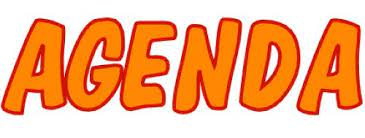 WHAT’S NEXT
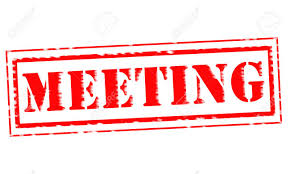 Summer camp and bridge planning resources
Camp (June)  and or Bridge (July-Aug) Dates
Budget planning

Schoolmint report out
OAES recruitment opportunities

SY 23-24:  
ACD Schedule Request review
SPC:  3/20/2023

Year 5-6 program FAQs for TEA

Steering Committee Template review
Three P’s

New Pathways
HIgh wage, high demand
HSP Summits:
SPC 2/10/2023 (info)
SAC 2/25/2023 

Professional Development & Networking Opportunities:  
June 13-15: Houston, TX
		(CCRSM State Summit)
Proposals due 2/24

Spring 2023 Steering Committee dates and location(s):

SAISD  Central Office 
SAC:  
P-TECH & ECHS April 13, 2023 1-4 PM rm. 2301

SPC:  
P-TECH April 14th, 2023 1-5PM rm. 2301
ECHS April 19th, 2023 2-5	PM rm. 1300
Steering Committee Presentations

Schoolinks Experience Tracker training 
2/24/2023  11 AM
Check in
Leadership Moment
Hot Topics (AGENDA)
What’s next
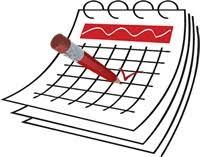 UTSA Academic Calendar
Alamo Colleges Academic Calendar
SAISD Instructional Calendar
SAISD Assessment Calendar
SY 2023-24 Enrollment Information
SAC
SPC
CTE Supply Request form
Advising Syllabus
Workforce Solutions Alamo:  
Local plan
Schoolmint
Schoolinks
Volunteer Background Check
Department Marketing Toolkit
tutor.com
Faculty Development Opportunities
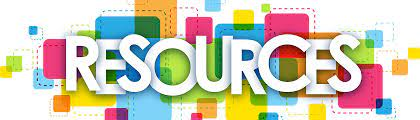 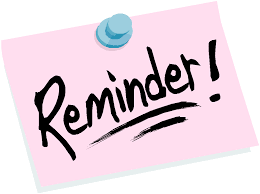 Meeting Norms:

Agree to be fully present
Stay focused on the outcomes for student success
Extend and accept grace; assume positive intent
All voices are heard, valued and equal
TXCCRSM (Educate Texas)
SAISD Central Office: Training Room 2301  OR
https://saisd.zoom.us/j/8429038001 
Meeting ID: 842 903 8001
Bi-Weekly P-TECH/ECHS 
Team Meeting:  2/9/2023 8:30-10:30 AM
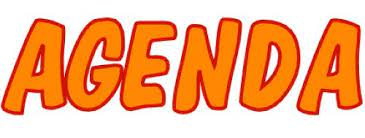 WHAT’S NEXT
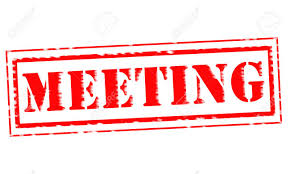 Summer camp and bridge planning
Camp (June)  and or Bridge (July-Aug) Dates
Budget planning

Schoolmint report out
OAES recruitment opportunities

SY 23-24:  
ACD Schedule Request review
SAC:  2/10/2023
SPC:  3/20/2023

Parent Engagement Best Practices/Strategies
Roundtable

Student/Parent Commitment Form 
Review and feedback
HSP Summits:
SPC 2/10/2023
SAC 2/25/2023
Professional Development & Networking Opportunities:  
February 14-15, 2023 (CCRSM Mid-Winter, Regional)
Alamo STEM Ecosystem Educator Conference 2023
June 13-15: Houston, TX
		(CCRSM State Summit)
Spring 2023 Steering Committee dates–
SAISD  Central Office Rm. TBD
SAC:  
P-TECH & ECHS April 13, 2023 1-4 PM
SPC:  
P-TECH April 14th, 2023 1-5PM ECHS April 19th, 2023 2-5	PM
Steering Committee Presentations

Lego league P-TECH/ECHS Showcase (OLGUIN)
February 18, 2023

Schoolmint report out
OAES recruitment opportunities
Check in
Leadership Moment
Hot Topics (AGENDA)
What’s next
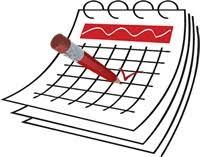 UTSA Academic Calendar
Alamo Colleges Academic Calendar
SAISD Instructional Calendar
SAISD Assessment Calendar
SY 2023-24 Enrollment Information
SAC
SPC
CTE Supply Request form
Advising Syllabus
Workforce Solutions Alamo:  
Local plan
Schoolmint
Schoolinks
Volunteer Background Check
Department Marketing Toolkit
tutor.com
Faculty Development Opportunities
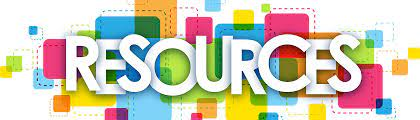 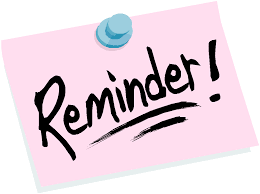 Meeting Norms:

Agree to be fully present
Stay focused on the outcomes for student success
Extend and accept grace; assume positive intent
All voices are heard, valued and equal
TXCCRSM (Educate Texas)
NOTES ONLY:  1/26/2023
SHHS:  P-TECH students participated in renaming ceremony at Tech Port SA; renamed to Boeing Tech Port SA.  SA Mayor and Gov of TX present, Emily (student) launched curtain drop!
H-TECH:  Successful choice night, over 90 choice applications received
BRACK ECHS:  Received over 240 choice applications
EDISON:  TSI prep secured via Academic Dean collaboration; 95 choice applications!
LANIER:  Onboarding of new Construction teacher, Mr. Zaid 
CTE:  Coordinators attending Indeed Informational Workshop at ATT
WBL:  SA Worx, CPS Energy & HEB Energy internship opportunities opening soon; Pathful (formerly Nepris) is great resource
POST SEC:  Celebrating ℅ 2022 at 52% post sec enrollment; 7th grade Pre-ACT; Academic Deans continued TSI resource collab with campuses; SHHS and Highlands to conduct PLC’s with Cambridge; Auto Admission announcement from UTSA–top 25% tuition free, top 50% maybe BOLD promise
CCMR (VAHALIK):  Summer camp and bridge planning reminders–
Summer Enrichment Camps (June)-focus on the WHY….why P-TECH programming?ECHS programs may 
introduce TSI and other college prep tools deemed necessary during this time
Summer Bridge (July/Aug)-P-TECH rising 9th graders focus on college readiness/ECHS focus on TSI intervention 
and testing
	ECHS and P-TECH programs 10th-12th graders, TSI, Team building, field trips, etc. 
(all activities can be inclusive of all grade levels)
Suggested Principals meeting to discuss new blueprints; possibly during future check in 
Template for steering committee presentations forthcoming; no changes to template can be made, additional information wanting to be shared in that space has to be in a separate document (e.g. one-pager with student success celebrations, video reel prior to presentation); presentations will be bound for board presentation
BENTON:  Continue to plan for SY 23-24, conduct needs assessment; planning for summer is underway, please use budget planning spreadsheet shared in
SAISD Central Office: Training Room 1300
Bi-Weekly P-TECH/ECHS 
Team Meeting:  1/26/2023 8:30-10:30 AM
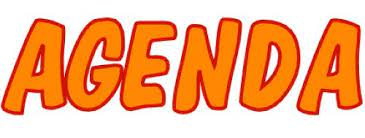 WHAT’S NEXT
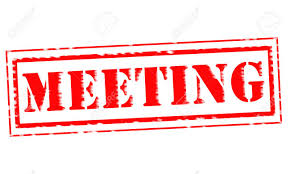 CENSUS DATE:  Spring 2023
FEBRUARY 1, 2023
Professional Development & Networking Opportunities:  
February 14-15, 2023 (CCRSM Mid-Winter, Regional)
Alamo STEM Ecosystem Educator Conference 2023
June 13-15: Houston, TX
		(CCRSM State Summit)
Spring 2023 Steering Committee dates–
SAISD  Central Office Rm. TBD
SAC:  
P-TECH & ECHS April 13, 2023 1-4 PM
SPC:  
P-TECH April 14th, 2023 1-5PM ECHS April 19th, 2023 2-5	PM

Steering Committee Presentations:  Fall 2022

MOY  Dual Credit Meeting
February 2, 2023
Register here
Lego league P-TECH/ECHS Showcase (OLGUIN)
February 18, 2023
Alamo Colleges District
Faculty Development Opportunities
Summer camp and bridge planning
Camp (June)  and or Bridge (July-Aug) Dates
Budget planning

Schoolmint report out
OAES recruitment opportunities

SY 23-24:  
ACD Schedule Request review
ECHS and P-TECH Blueprint Review:
Review blueprint; provide feedback
Breakout groups to collaborate and share 
Whole Group share
Check in
Leadership Moment
Hot Topics (AGENDA)
What’s next
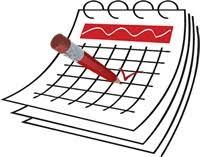 UTSA Academic Calendar
Alamo Colleges Academic Calendar
SAISD Instructional Calendar
SAISD Assessment Calendar
Fall 2023 Enrollment Information
SAC
SPC
CTE Supply Request form
Dual Credit Handbook
Advising Syllabus
Workforce Solutions Alamo:  
Local plan
Schoolmint
Schoolinks
Volunteer Background Check
Department Marketing Toolkit
tutor.com
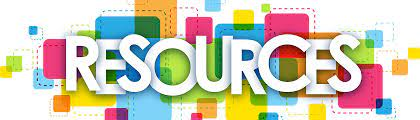 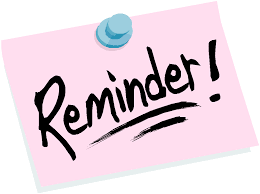 Meeting Norms:

Agree to be fully present
Stay focused on the outcomes for student success
Extend and accept grace; assume positive intent
All voices are heard, valued and equal
Keep focused on today’s task; use the parking lot for issues needing another meeting
TXCCRSM (Educate Texas)
SAISD Central Office: RM 3306
or 
ZOOM:  https://saisd.zoom.us/j/92240398415
Bi-Weekly P-TECH/ECHS 
Team Meeting:  1/12/2023 8:30-10:00 AM
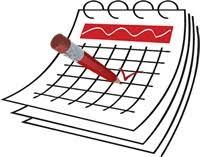 Lego League announcement
Spring and summer DC rosters and registration; crosswalks; IHE parent consent forms 
TX CCRSM Convening(s):  Travel Authorization Forms
Summer/summer camp and bridge budgets 
Schoolinks:  Reports review
Program needs assessment(s) 23-24
UTSA Academic Calendar
Alamo Colleges Academic Calendar
SAISD Instructional Calendar
SAISD Assessment Calendar
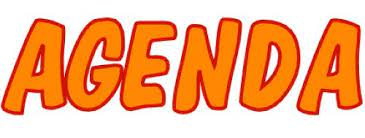 NOTES:

Ozuna-CCMR Mtgs going well; TSI Workbook in Spanish being delivered; SHHS and Highlands, Cambridge TSI consultant will attend PLCs; Collaborate with Academic Deans for TSIA interventions
Pena-Reminder DC classes start 1/17; reminder to reach out about issues with Alamobooks
Anna Olguin, STEM Coordinator:-2nd Lego League at Hot Wells, 2/18/2023; Opportunity to showcase HS programs 10:30-1 PM
Brenda Burmeister, WBL Coord.-Please read SA Works email from Brenda re:  Professional development: Equipping job seekers with the fundamentals for success
Konise-Alamo STEM Ecosystem Educator Conference 2/11/2023
Dustin-Review of 8th grade schoolinks interests report; download using CSV format not excel

GENERAL:  

*CCRSM Convenings:  For February (optional), use grant/campus funds if you plan on attending…June summit, other grant funding may be available for travel
*Summer camp and or bridge:  Budget request forthcoming
*Parent/Student commitment forms will be sent for review; will discuss at MOY DC meeting
WHAT’S NEXT

SPC HSP Annual Breakfast:  February 10, 2023, 8:30 AM @ SPC
MOY Dual Credit Meeting:  February 2, 2023 5-6:30 PM 
Professional Development Opportunities:  
CCRSM Mid-Winter Convening:  February 14-15* Houston, TX (optional)
CCRSM Leadership Summit:  June 13-16; Houston, TX
Spring 2023 Steering Committee Meetings–Central Office:
SAC:  
P-TECH and ECHS April 13, 2023 1-4 PM
SPC:  
P-TECH April 14th, 2023 1-5 PM 
ECHS April 19th, 2023 2-5 PM
Steering Committee Presentations:  Fall 2022
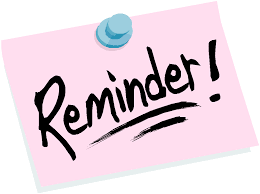 Meeting Norms:

Agree to be fully present
Stay focused on the outcomes for student success
Extend and accept grace; assume positive intent
All voices are heard, valued and equal
Keep focused on today’s task; use the parking lot for issues needing another meeting
TODAY’S MEETING LINK:
(COPY AND PASTE LINK INTO BROWSER)

C:\Users\YBENTON1\Documents\Zoom\2023-01-12 08.34.03 P_H-TECH And ECHS Bi-Weekly Check in
TXCCRSM (Educate Texas)
SAISD Central Office: Board Room C1302
Bi-Weekly P-TECH/ECHS 
Team Meeting:  12/1/2022 8:30-10:30 AM
Designation Application Assurances:  Dec 16
Website presence

Spring 2023 Rosters and Registration

SY 23-24 Needs Assessment
Non-consumables

Choice Application 

5-6-year planning:
Handbook review
Internal flowchart
Educate TX PLN (via Mobilize)
WHAT’S NEXT
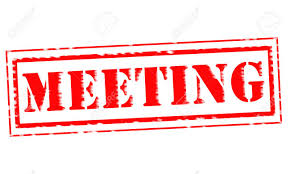 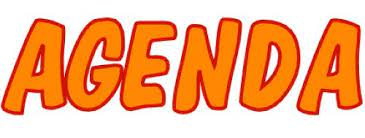 Apply TX & Parent Consent Forms for spring 2023 DC students 
5-6-year planning:  District Handbook forthcoming
Professional Development Opportunities:  CCRSM Spring Convenings
Designation Application Submittal:  Due December 16
Proposal to present:  
Alamo STEM Ecosystem Educator Conference 2023
Spring 2023 Steering Committee dates are set and will be at Central Office:
SAC:  
P-TECH and ECHS April 13, 2023 1-4 PM
SPC:  
P-TECH April 14th, 2023 1-5 PM 
ECHS April 19th, 2023 2-5 PM

Steering Committee Presentations:  Fall 2022
Leadership Moment
Hot Topics (AGENDA)
What’s next
UTSA Academic Calendar
Alamo Colleges Academic Calendar
SAISD Instructional Calendar
SAISD Assessment Calendar
Course Convention
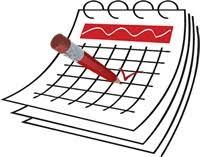 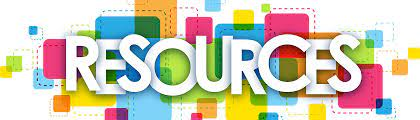 CTE Supply Request form
Dual Credit Handbook
Advising Syllabus
CCMR Quick Guide with TSI Resource
Schoolmint
Schoolinks
Volunteer Background Check
Department Marketing Toolkit
tutor.com
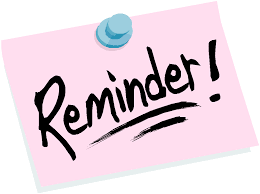 Meeting Norms:

Agree to be fully present
Stay focused on the outcomes for student success
Extend and accept grace; assume positive intent
All voices are heard, valued and equal
Keep focused on today’s task; use the parking lot for issues needing another meeting
TXCCRSM (Educate Texas)
ZOOM: https://saisd.zoom.us/j/92850021666?pwd=cWpyS25LNzlFT0VkWWNLRXhiNmxTZz09&from=addon
Bi-Weekly P-TECH/ECHS 
Team Meeting:  11/17/2022 1-2:30 PM
Steering Committee meeting debrief

SY 23-24 Needs Assessment
Non-consumables

Choice Application Timeline and Recruitment
MS Info sessions
Out of the box recruitment ideas

5-6-year planning
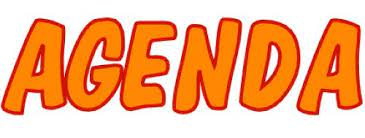 WHAT’S NEXT
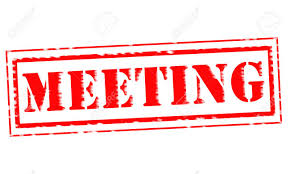 Apply TX & Parent Consent Forms for spring 2023 DC students 
5-6-year planning:  District Handbook forthcoming
Professional Development Opportunities
Designation Application Submittal:  Due December 16
Proposal to present:  
Alamo STEM Ecosystem Educator Conference 2023
8th grade letter mail out
Blueprint Revisions, TBD

Steering Committee Presentations:  Fall 2022

NO
TES:Remind teachers to use Pathful (formerly NEPRIS)
Identify need assessment for SY 23-24; use CTE Supply Request form
Please review 5-6-year planning outline
Spring 2023 Steering Committee dates are set and will be at Central Office

SAC:  
P-TECH and ECHS April 13, 2023 1-4 PM
SPC:  
P-TECH April 14th, 2023 1-5 PM 
ECHS April 19th, 2023 2-5 PM
Leadership Moment
Hot Topics (AGENDA)
What’s next
UTSA Academic Calendar
Alamo Colleges Academic Calendar
SAISD Instructional Calendar
SAISD Assessment Calendar
Course Convention
IHE Important dates:  
SAC
SPC
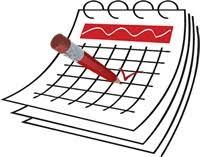 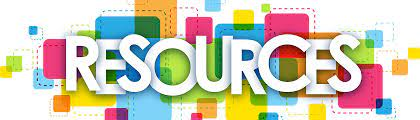 CTE Supply Request form
Dual Credit Handbook
Advising Syllabus
CCMR Quick Guide with TSI Resource
Schoolmint
Schoolinks
Volunteer Background Check
Department Marketing Toolkit
tutor.com
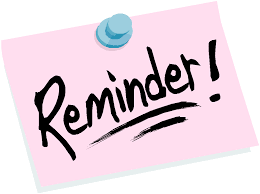 Meeting Norms:

Agree to be fully present
Stay focused on the outcomes for student success
Extend and accept grace; assume positive intent
All voices are heard, valued and equal
Keep focused on today’s task; use the parking lot for issues needing another meeting
TXCCRSM (Educate Texas)
https://saisd.zoom.us/j/99340048786?pwd=a2tvUS92UnU5cDlSdVRnSUpJVkd6UT09&from=addon
Bi-Weekly P-TECH/ECHS 
Team Meeting:  11/3/2022
Steering Committee Meeting Check-In (SAC Partners)

Course Convention 23-24 and DC Meetings

WBL 

Choice Application Timeline and Recruitment

Staffing
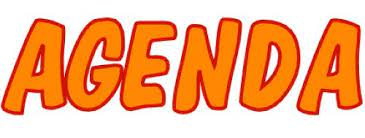 WHAT’S NEXT
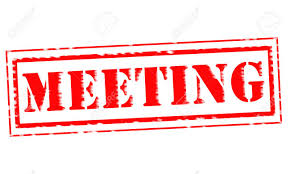 Apply TX & Parent Consent Forms for spring 2023 DC students 
Fall progress monitoring:  ACD withdrawal 11/11/2022
Fall Steering Committee Meetings
SAC:  11/10/2022 @ SAC

SY 23-24 Program NEEDS ASSESSMENT…monitor

5-6-year planning:  District Handbook forthcoming

NOTES:
CRPS–Ozuna:
Tutor.com info session announcement
TSI VS ACT/SAT–all students take test, it's not an opportunity; tests also used for college entrance, not just TSI
TACRO:  11/14/2022
Schoolink refreshers available; office hours with Dustin or Kay
Student recruitment:  CHOICE timeline (OAES)
Leadership Moment
Hot Topics (AGENDA)
What’s next
UTSA Academic Calendar
Alamo Colleges Academic Calendar
SAISD Instructional Calendar
SAISD Assessment Calendar
Course Convention
IHE Important dates:  
SAC
SPC
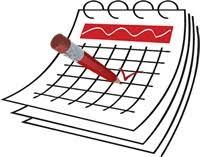 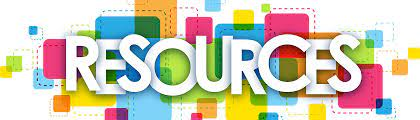 CTE Supply Request form
Dual Credit Handbook
Advising Syllabus
CCMR Quick Guide with TSI Resource
Schoolmint
Schoolinks
Volunteer Background Check
Department Marketing Toolkit
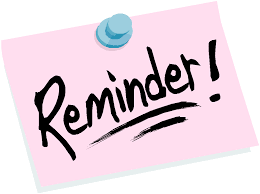 Meeting Norms:

Agree to be fully present
Stay focused on the outcomes for student success
Extend and accept grace; assume positive intent
All voices are heard, valued and equal
Keep focused on today’s task; use the parking lot for issues needing another meeting
TXCCRSM (Educate Texas)
Bi-Weekly P-TECH/ECHS 
Team Meeting:  10/20/2022
Central Office Meeting Room:  2301 8:30 AM-10 AM
Steering Committee Meeting Powerpoint and agenda templates 
OBM Trackers
Program Snapshot
Crosswalk Review
Course Convention and DC Meetings
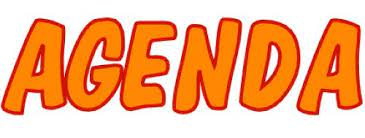 WHAT’S NEXT
Apply TX & Parent Consent Forms for spring DC students 
Snapshot:  10/28/2022
Fall progress monitoring:  SAISD withdrawal policy 11/4/2022
IHE Advising
Fall Steering Committee Meetings
SAC:  11/10/2022 @ SAC
SPC:  11/2-3/2022 @ SPC

Meeting Protocol 
Consultancy
Looking at Data 
Tuning
SY 23-24 Program NEEDS ASSESSMENT

10/30/2022:  Designation Application draft and prepped Assurance page (P-TECH, signed by industry partner & ECHS, ready for signatures) due date to IHEs
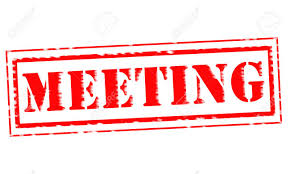 Hot Topics (AGENDA)
What’s next
UTSA Academic Calendar
Alamo Colleges Academic Calendar
SAISD Instructional Calendar
SAISD Assessment Calendar
Course Convention
IHE Important dates:  
SAC
SPC
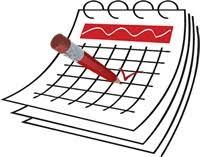 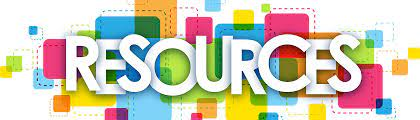 CTE Supply Request form
Dual Credit Handbook
Advising Syllabus
CCMR Quick Guide with TSI Resource
Schoolmint
Schoolinks
Volunteer Background Check
Department Marketing Toolkit
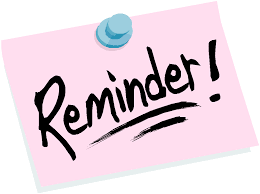 Meeting Norms:

Agree to be fully present
Stay focused on the outcomes for student success
Extend and accept grace; assume positive intent
All voices are heard, valued and equal
Keep focused on today’s task; use the parking lot for issues needing another meeting
TXCCRSM (Educate Texas)
Bi-Weekly P-TECH/ECHS 
Team Meeting:  10/07-14/2022
Week of One on Ones
Steering committee prep and protocol
Course Convention for spring 2023, check in
Crosswalk Review
Educate Texas Debrief
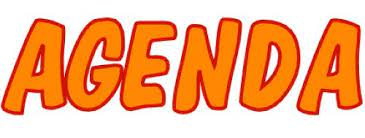 Apply TX & Parent Consent Forms for spring DC students 
IHE Roster reconciliation
Snapshot:  10/28/2022
Fall progress monitoring:  SAISD withdrawal policy 11/4/2022
College campus engagement
IHE Advising
Fall Steering Committee Meetings
SAC:  11/10/2022 @ SAC
SPC:  11/2-3/2022 @ SPC–President’s Conference Room

Meeting Protocol review for steering committee meetings
EX:  Future Protocol AKA Back to the Future  
SY 23-24 Program NEEDS ASSESSMENT
TECHNOLOGY
COURSE CONVENTION
10/30/2022:  Designation Application draft and prepped Assurance page (P-TECH, signed by industry partner & ECHS, ready for signatures) due date to IHEs
WHAT’S NEXT
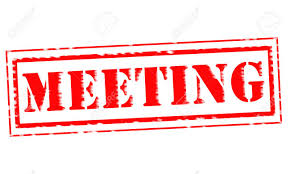 Hot Topics (AGENDA)
What’s next
UTSA Academic Calendar
Alamo Colleges Academic Calendar
SAISD Instructional Calendar
SAISD Assessment Calendar
Course Convention
IHE Important dates:  
SAC
SPC
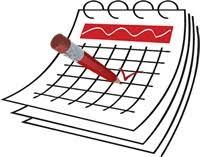 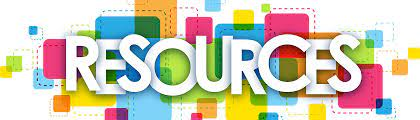 CTE Supply Request form
Dual Credit Handbook
Advising Syllabus
CCMR Quick Guide with TSI Resource
Schoolmint
Schoolinks
Volunteer Background Check
Department Marketing Toolkit
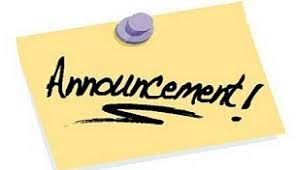 TXCCRSM (Educate Texas)
Bi-Weekly P-TECH/ECHS 
Team Meeting:  09/21/2022
Central Office:  Room 3307 2-4 PM
Designation Application draft and assurance page workshop
Steering Committee Meeting Protocols
Assurance Page signatures
Crosswalk review, course convention timeline review
Industry Partner Initiative update
Program recruitment 
DC Adjunct Hiring Initiative
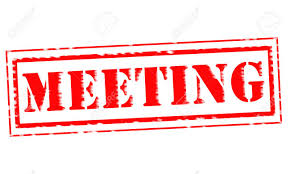 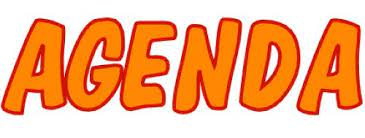 Apply TX & Parent Consent Forms for spring DC students 
IHE Roster reconciliation
Snapshot:  10/28/2022
Fall progress monitoring:  SAISD withdrawal policy 11/11/2022
College campus engagement
IHE Advising
Fall Steering Committee Meetings
SAC:  11/10/2022 @ SAC
SPC:  11/2-3/2022 @ SPC 

NOTES:

Meeting Protocol review for steering committee meetings
EX:  Future Protocol AKA Back to the Future  
SY 23-24 Program NEEDS ASSESSMENT
TECHNOLOGY
COURSE CONVENTION
10/30/2022:  Designation Application draft and prepped Assurance page (P-TECH, signed by industry partner & ECHS, ready for signatures) due date
POST SEC AND COLLEGE READINESS UPDATE (OZUNA):	
MOU meeting with ACD in October
Contact Baird (Cambridge consultant) for TSIa interventions; collaborate with campus Academic Deans
WHAT’S NEXT
Leadership Reflections
Hot Topics (AGENDA)
What’s next
UTSA Academic Calendar
Alamo Colleges Academic Calendar
SAISD Instructional Calendar
SAISD Assessment Calendar
Course Convention
IHE Important dates:  
SAC
SPC
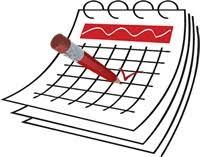 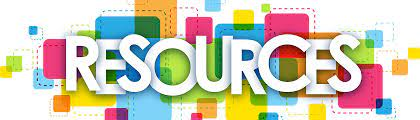 CTE Supply Request form
Dual Credit Handbook
Advising Syllabus
CCMR Quick Guide with TSI Resource
Schoolmint
Schoolinks
Volunteer Background Check
Department Marketing Toolkit
BOY DC Meeting:  9/22 
Central Office, 5PM
Adult Education updates coming!!!
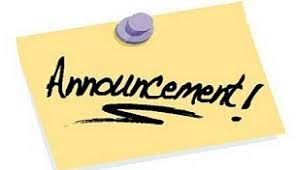 TXCCRSM (Educate Texas)
Bi-Weekly P-TECH/ECHS 
Team Meeting:  09/08/2022
Central Office:  Teams Click here to join the meeting
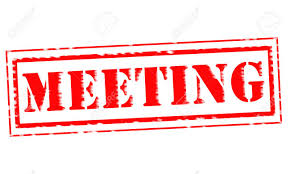 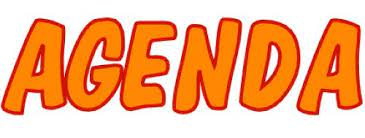 Spring course selections
Crosswalks
Course Convention 23-24 (10/2022)
Steering Committee Meeting Goal:  What would you want to take away from this kind of meeting?
Pre-meeting questions?
Follow-up survey?
Time limit for benchmark product reflections?
Designation Application Assurance Page (timelines per IHE)
Benchmark Products
SAISD due date:  9/30
MOUs review
Apply TX & Parent Consent Forms for spring DC students 
Snapshot:  10/28/2022
Fall progress monitoring:  SAISD withdrawal policy 11/11/2022
College campus engagement
Transition Engagement
Open house
Parent nights
Career days
P-TECH Advisory Meetings
Fall Steering Committee Meetings
SAC:  11/10/2022 @ SAC
SPC:  11/2-3/2022 @ SPC 

NOTES:
School Reform Initiative Protocols  Check these out as possibilities for Nov 
Master schedule audits occuring; classes with low student counts are being monitored
Industry Partner initiative announcement–30 partners by January 2023
Assess technology needs; place orders on CTE Supply request form
Review P-TECH MOU:  ACD partnership
Update designation applications by 9/30
WHAT’S NEXT
Leadership Reflections
Hot Topics (AGENDA)
What’s next
UTSA Academic Calendar
Alamo Colleges Academic Calendar
SAISD Instructional Calendar
SAISD Assessment Calendar
IHE Important dates:  
SAC
SPC
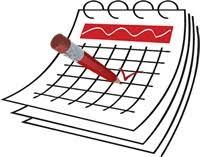 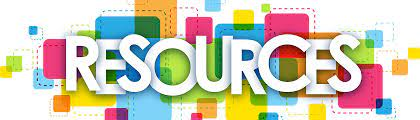 CTE Supply Request form
Dual Credit Handbook
Advising Syllabus
CCMR Quick Guide with TSI Resource
Schoolmint
Schoolinks
Volunteer Background Check
Department Marketing Toolkit
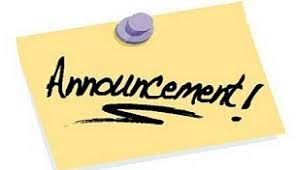 WMPs
Staff Survey
Epic Saturday:  9/17
TXCCRSM (Educate Texas)
Bi-Weekly P-TECH/ECHS 
Team Meeting:  week of 8/25/2022
Central Office:  Rm. 2301
ACD/UTSA Census date:
9/7/2022
SAISD withdrawal policy
11/11/2022

P-TECH Advisory Meetings
YAGs
WBL System (Marti)

MS Engagement
Open house
Parent nights
Career days

Spring course selections
Crosswalks
Course Convention 23-24 (10/2022)

Steering Committee Meeting Goals




Dual Credit–BOY (9/22), MOY, EOY Mtgs
WBL-Advisory Meetings Support
OAES:  Recruitment Initiatives
Apply TX & Parent Consent Forms for spring DC students 
Snapshot:  10/28/2022
Fall progress monitoring
College campus engagement
Asynchronous Professor intros
IHE Advising Schedule
WBL Experiences
EPIC Saturday Session: 9/17
Perna cont’d

NOTES:

Reminder census date:  9/7/2022
Designation Portals open 9/1:  Prep Assurance page for signatures and plan for steering committee meeting 
B/M/EOY meeting dates forthcoming
WHAT’S NEXT
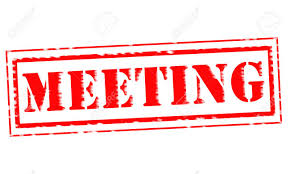 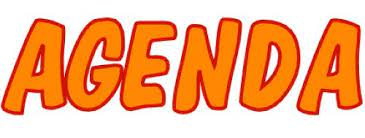 Leadership Reflections
Hot Topics (AGENDA)
What’s next
UTSA Academic Calendar
Alamo Colleges Academic Calendar
SAISD Instructional Calendar
SAISD Assessment Calendar
October Snapshot (last Friday of OCT)
Fall Steering Committee Meetings
SAC:  11/10/2022 @ SAC
SPC:  11/2-3/2022 @ SPC
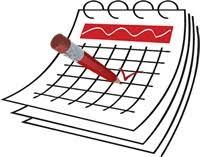 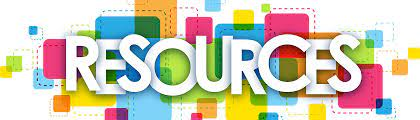 CTE Supply Request form
Dual Credit Handbook
Advising Syllabus
CCMR Quick Guide with TSI Resource
Schoolmint
Schoolinks
Volunteer Background Check
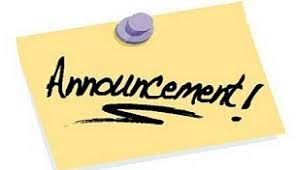 TXCCRSM (Educate Texas)
Bi-Weekly P-TECH/ECHS 
Team Meeting:  week of 8/12/2022
ZOOM:    https://saisd.zoom.us/j/89255066719  12-1 PM
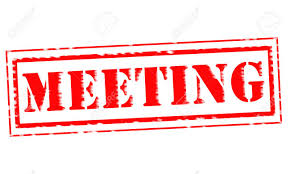 TEA Compliance
Update P-TECH site with Dual Credit MOU
Fall Rosters, Advising, PD
Do you have an advising schedule from your HSP Liaison?
IHE Department PD
SPC:  8/13/2022
Transportation
HS Open house and MS Engagement, more to come






Dual Credit–Counselor Modules
WBL-YAG Goal review meetings
Recruitment Initiatives
TEA Updates
First Day of School READY
Program Data Updates
Review of Marketing Flyer
Advisory Meetings
Campus rotations for check-ins
IHE Department PD
SPC:  8/13/2022
SAC:  8/15-19/2022

NOTES:

Reviewed Alamobooks+ procedure; transportation to college mandatory and campus will arrange
Verified fall/SP college course selection for Edison
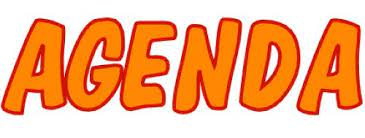 WHAT’S NEXT
Hot Topics (AGENDA)
What’s next
UTSA Academic Calendar
Alamo Colleges Academic Calendar
SAISD Instructional Calendar
Fall Steering Committee Meetings
SAC:  11/10/2022 @ SAC
SPC:  11/2-3/2022 @ SPC
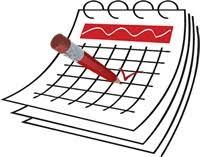 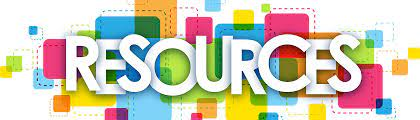 CTE Supply Request form
Dual Credit Handbook
Advising Syllabus
CCMR Quick Guide with TSI Resource
Frontline & BI
Schoolmint
Schoolinks
Volunteer Background Check
Article
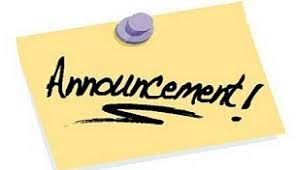 TXCCRSM (Educate Texas)
Bi-Weekly P-TECH/ECHS 
Team Meeting:  7/28/2022
ZOOM:  https://saisd.zoom.us/j/81965850985
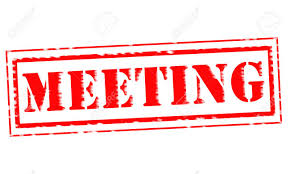 WELCOME BACK!

TEA Compliance
Assurances Page
Debrief spring meetings

Fall Rosters & Advising

Campus budgets & grant funds 

Recruitment

Summer Bridge 





Dual Credit–Course Convention (Oct)
CTE–PLCs
AVID 
WBL-YAG
Internal Platform trainings
Josh Johanssen
BI & Frontline
Karen Galvan
Schoolmint

CTE Curriculum Day:  8/11
Mark C. Perna

Designation Application Assurance Page signatures

NOTES:
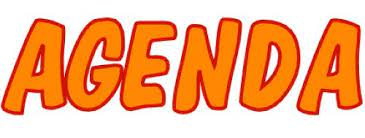 WHAT’S NEXT
Leadership moment
Welcome and Introductions
Hot Topics (AGENDA)
What’s next
UTSA Academic Calendar
Alamo Colleges Academic Calendar
SAISD Instructional Calendar
SAISD Assessment Calendar
October Snapshot
Fall Steering Committee Meetings
SAC:  11/10/2022 @ SAC
SPC:  11/2-3/2022 @ SPC
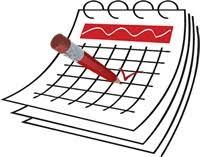 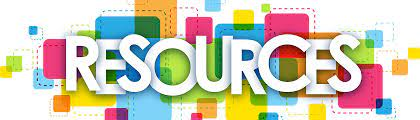 CTE Supply Request form
Dual Credit Handbook
Advising Syllabus
CCMR Quick Guide with TSI Resource
Frontline & BI
Schoolmint
Schoolinks
Volunteer Background Check
Article
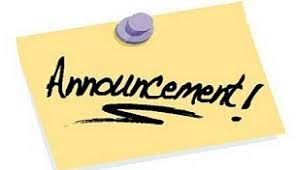 TXCCRSM (Educate Texas)